КГП на ПХВ «Павлодарский областной кардиологический центр»«Сестринская помощь при хронической сердечной недостаточности»Серикова К.Е., старшая медицинская сестра ХСНг.Павлодар
Хроническая сердечная недостаточность – это патологическое состояние, вследствие которого нарушается сократительная функция сердца, из-за чего система кровообращения не способна доставлять органам и тканям необходимое количество кислорода.Заболевание формируется в течение  нескольких лет.Основные причины, ведущие к нарушению сократительной функции сердца:1. ИБС2. АГ3. Поражение миокарда (миокардиты, миокардиодистрофии, постинфарктный кардиосклероз)4. Пороки сердца5. Перикардиты и др.	Также достижения современной кардиологии, в частности, использующиеся сейчас интервенционные методы лечения позволили значительно снизить показатели смертности больных от острых сердечно-сосудистых заболеваний и, соответственно, пропорционально увеличили процент больных с хроническими формами сердечной патологии.
По данным ВОЗ
показатель смертности населения Казахстана вследствие болезней системы кровообращения почти в два раза выше, чем в Европейских странах. Несмотря на достижения современной клинической медицины, современной системы здравоохранения показатели смертности от ХСН остаются высокими даже в развитых странах с хорошо отлаженной системой медицинского обслуживания больных с сердечно-сосудистыми заболеваниями.
КлассификацияВ развитии хронической сердечной недостаточности по классификации Василенко - Стражеско выделяют три стадии: Стадии не меняются на фоне лечения.
I стадия- начальная.
II стадия – выраженная.
Период II А.
III стадия – конечная, дистрофическая.
Период II Б.
Клинические проявления
Диагностика1. Электрокардиография 2. Рентгенологическое исследование  (коронарография) 3. Нагрузочные тесты. 4. Эхокардиография 5. Холтеровское мониторирование6. Рентгенография органов грудной клетки7. Магнитно – резонансная томография сердца. Медицинская сестра должна рассказать пациенту о значимости проводимых процедур. Разъяснить пациенту ход выполняемых исследований и правильную подготовку к ним.
На сегодняшний день
больные ХСН не имеют соответствующего наблюдения и ухода, так как врачи общей практики, кардиологи, ведущие этих больных, имеют очень большие нагрузки, что препятствует индивидуальному подходу к каждому пациенту. Эта сфера помощи пациентам находится в компетенции медицинской сестры, и при правильной организации наблюдения и ухода можно добиться значительного улучшения как физического, так и социально-психологического состояния больных ХСН.
В Европейских рекомендациях по диагностике и лечению ХСН (2012 г.) сформулированы 6 очевидных задач при лечении ХСН:
A) предотвращение развития симптомной ХСН (для I стадии ХСН); 
B) устранение симптомов ХСН (для стадий IIA–III), 
C) замедление прогрессирования болезни путем защиты сердца и других органов– мишеней (мозг, почки, сосуды) (для стадий I– III); 
D) улучшение качества жизни (для стадий IIA–III); 
E) уменьшение количества госпитализаций (и расходов) (для стадий I–III); 
F) улучшение прогноза (для стадий I–III).
Пути достижения поставленных целей
A) диета, 
B) режим физической активности, 
C) психологическая реабилитация, организация врачебного контроля, школ для больных ХСН, 
D) медикаментозная терапия, 
E) электрофизиологические методы терапии, 
F) хирургические, механические методы лечения.
Хроническая сердечная недостаточность
требует постоянного наблюдения и модификации по многим параметрам: изменения образа жизни, постоянного приема подобранных медикаментозных средств, самоконтроля и самопомощи. Понимание больными характера своего заболевания и основных его симптомов, умение их контролировать являются залогом успешного лечения, так как своевременное обнаружение признаков ухудшения состояния, задержки жидкости, неблагоприятного изменения уровня АД и пульса, нарушения ритма сердечной деятельности, их своевременная коррекция во многих случаях могут предотвратить госпитализации и смерть больных.
Средний медицинский персонал
является тем звеном здравоохранения, который наиболее близко контактирует с пациентами, которые находятся в зоне риска заболеваний ССЗ. Именно медицинские сестры организуют сестринский процесс при ХСН.
Сестринский процесс при ХСН

	I этап. Сестринское обследование пациента.
Медсестра при поступлении пациента в отделение оценивает: 
1.положение пациента в постели (возвышенное), 
2.цвет кожи (бледность, цианоз), 
3.характер дыхания (инспираторное, смешанное, одышка, кашель), 
4.живот (увеличение – асцит), 
5.нижние конечности (отеки). 
Медсестра измеряет АД (гипотония или гипертензия), исследует пульс (тахикардия, слабое наполнение и напряжение), объясняет важности соблюдения диеты и контроль диуреза.
      II этап. Определение проблем пациента.
1. Нарушение потребности в нормальном дыхании – одышка, кашель вследствие застоя крови в малом круге кровообращения
2. Нарушение потребности физиологических отправлениях – отеки (асцит, анасарка) вследствие застоя крови в большом круге кровообращения, запор
3. Нарушение потребности в движении – гипокинезия из-за заболевания (усиление одышки, отеков при увеличении физического напряжения)
4. Пациент испытывает дефицит общения из-за необходимости в постельном режиме
	III этап. Планирование сестринских вмешательств.
IV этап. Реализация намеченного плана сестринских вмешательств.Медсестра вносит в сестринскую историю и в рабочий дневник результат выполнения плана.V этап. Оценка эффективности сестринских вмешательств.Если цель достигнута, медицинская сестра продолжает осуществлять уход за пациентом: наблюдение за основными функциями пациента. При появлении новых проблем она вновь планирует сестринские вмешательства.Это могут быть проблемы: нарушение целостности кожи- пролежни (профилактика пролежней): дефицит массы тела (регулирование диеты); резистентность организма к диуретикам; невозможность соблюдать личную гигиену из-за тяжелого общего состояния; страх смерти и др.
Одышка
Отеки
Проблемы пациента
Потребность в самоуходе
Дефицит общения
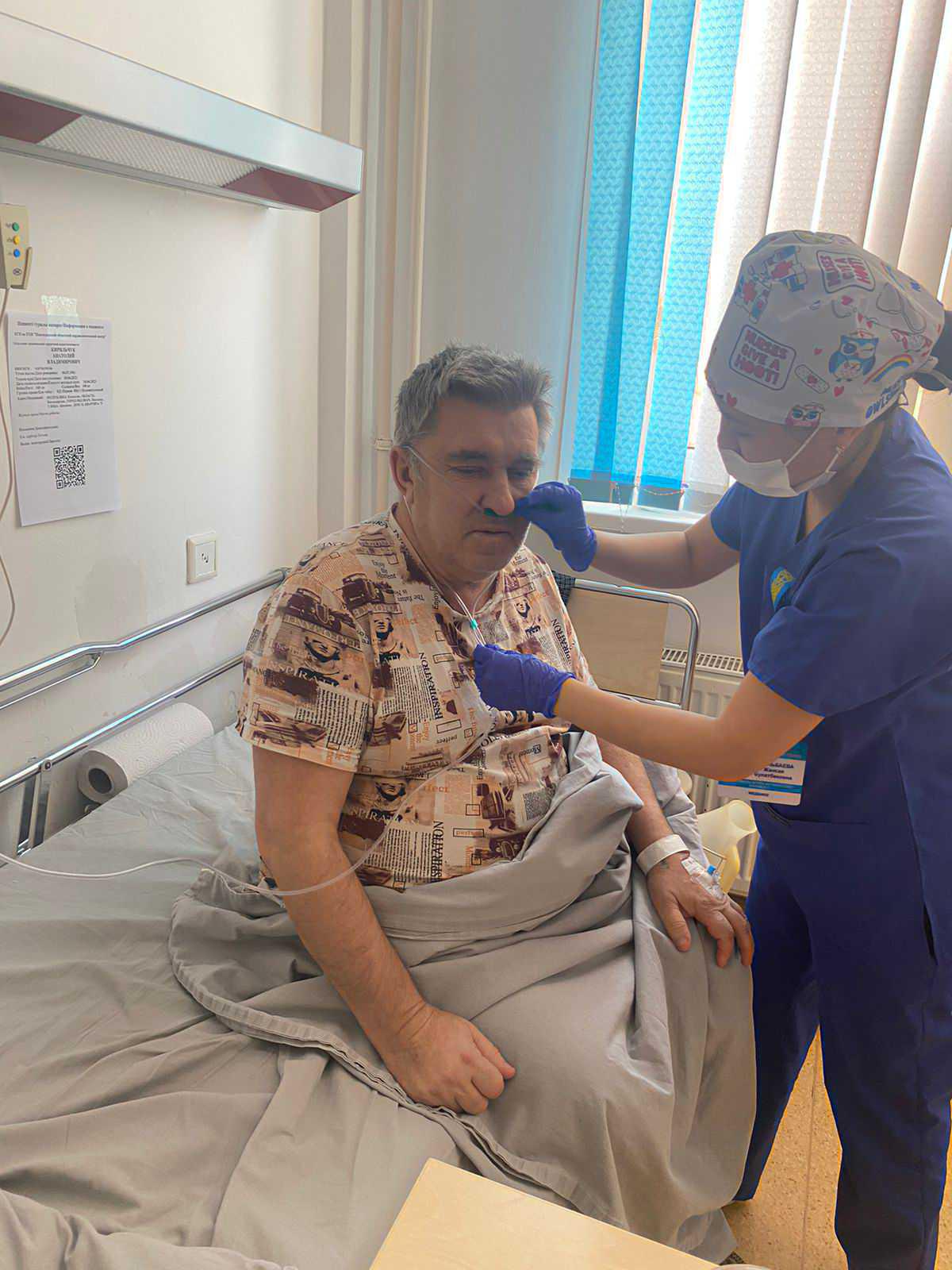 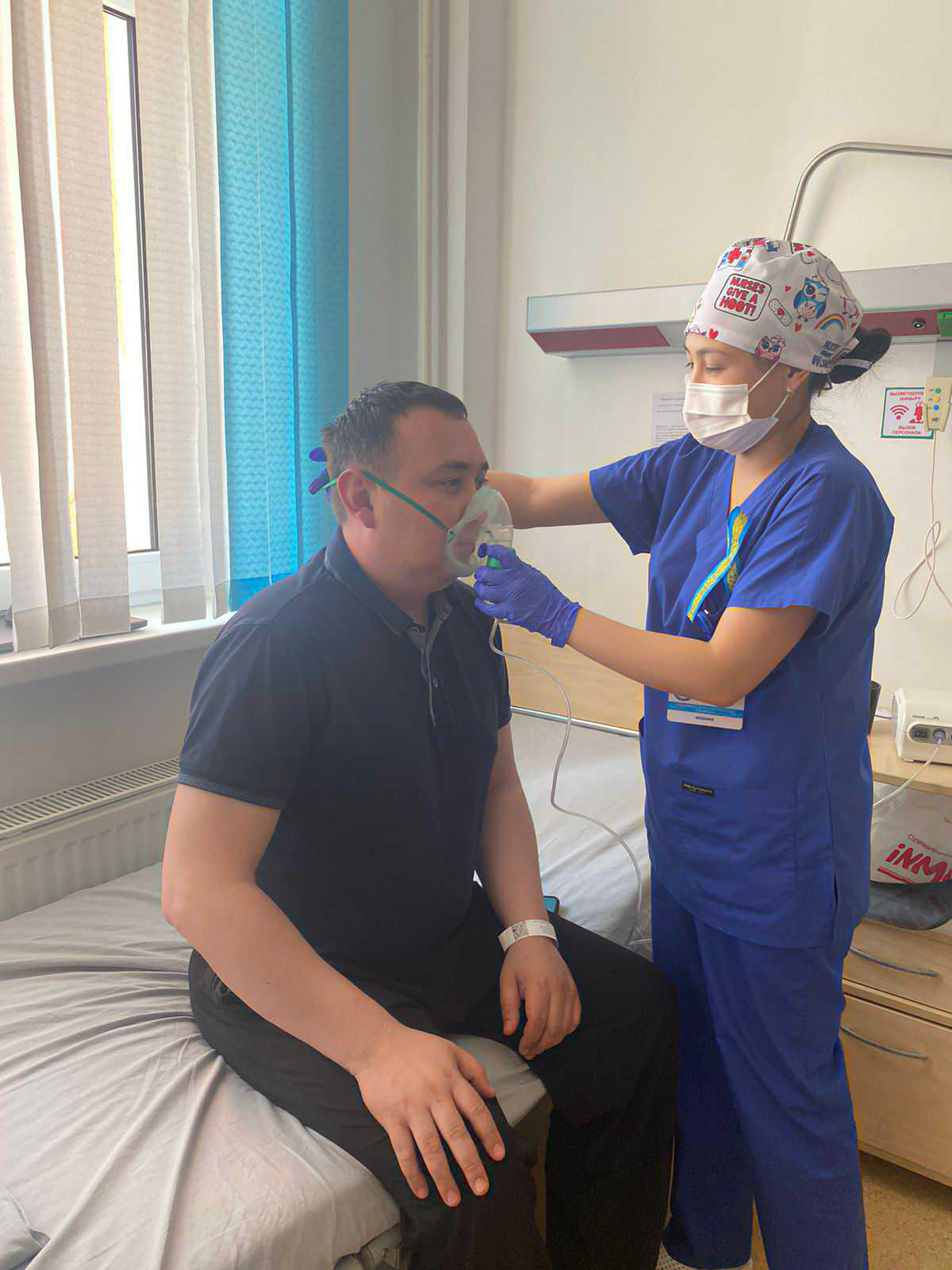 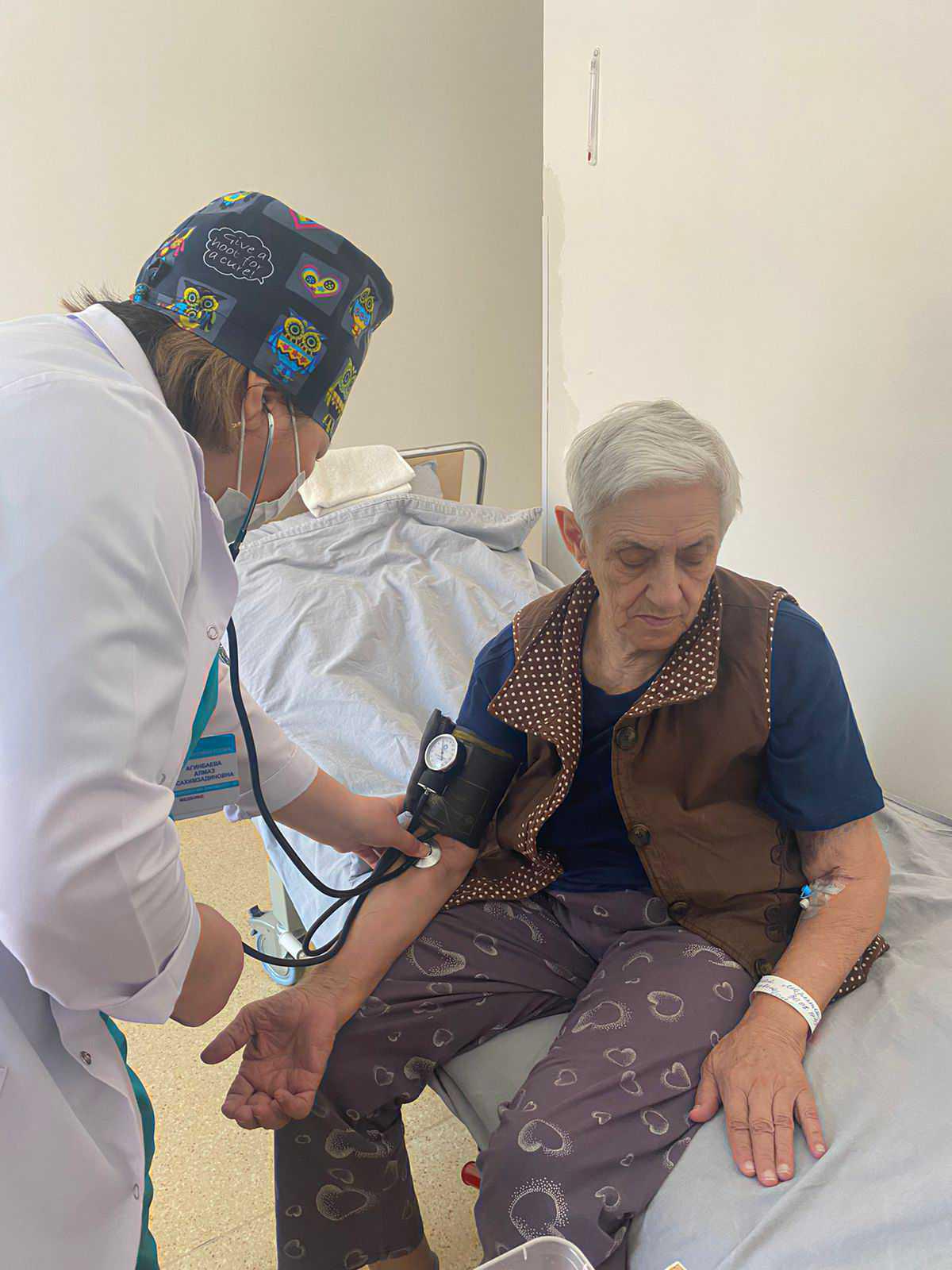 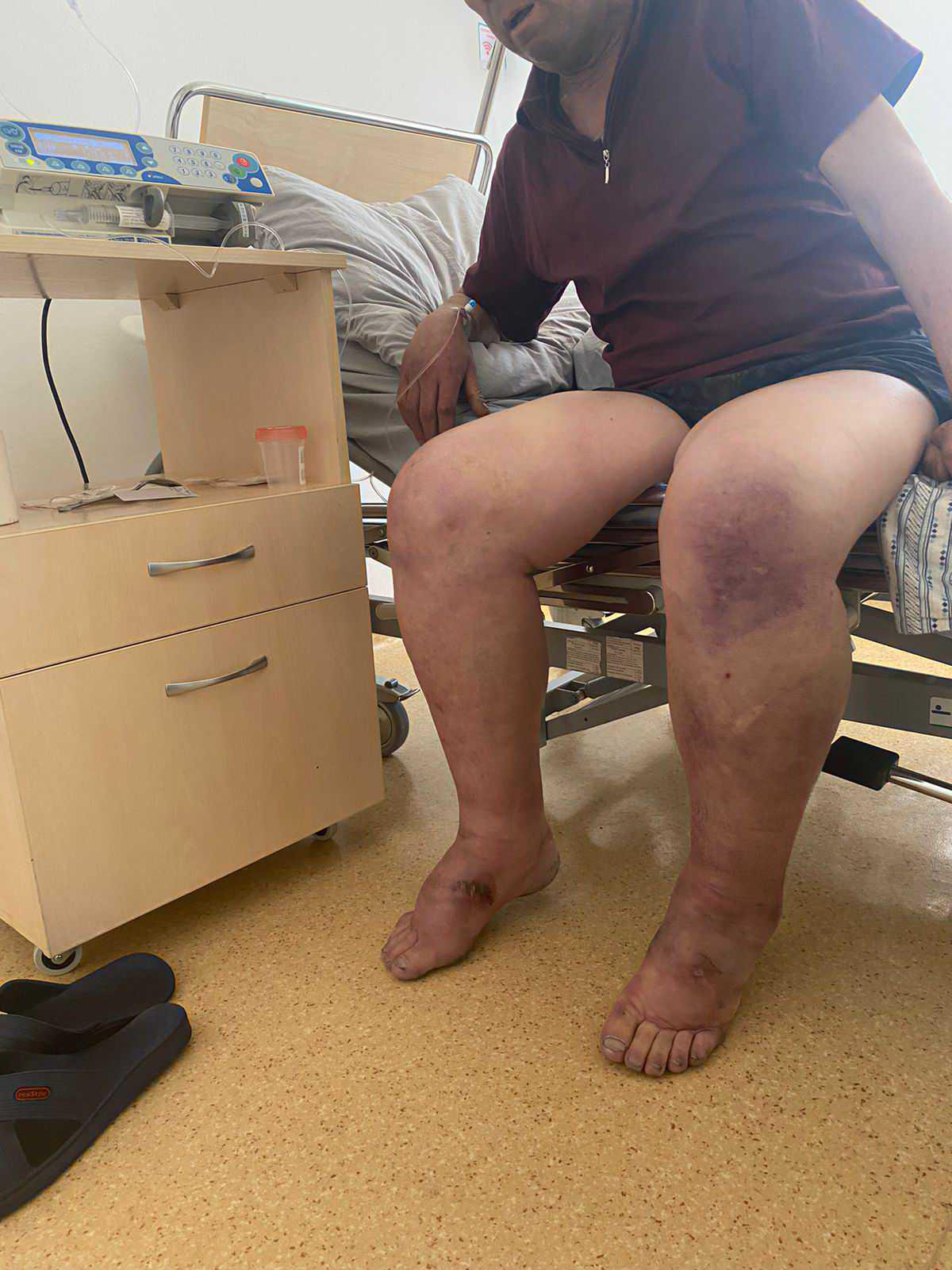 \
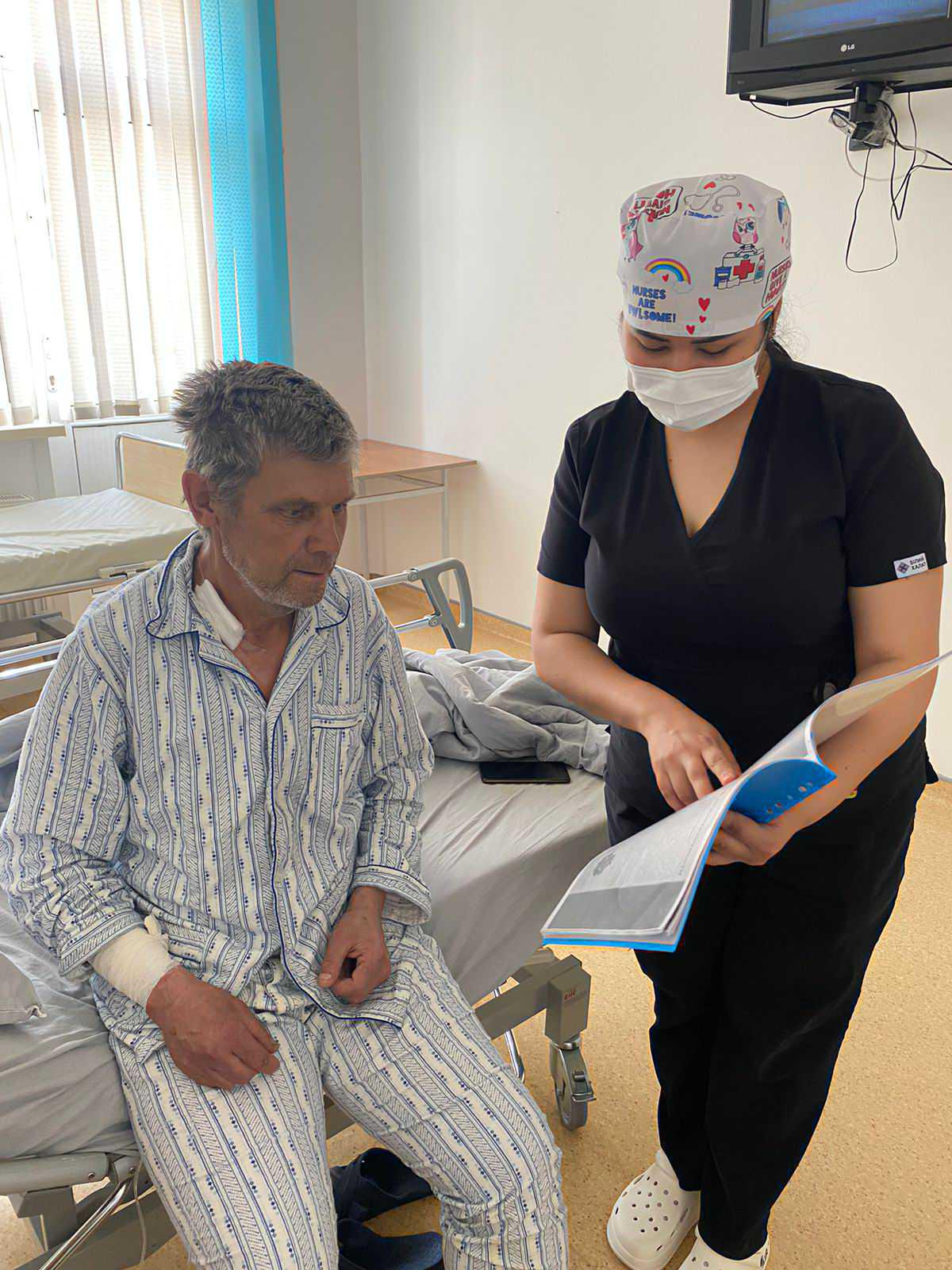 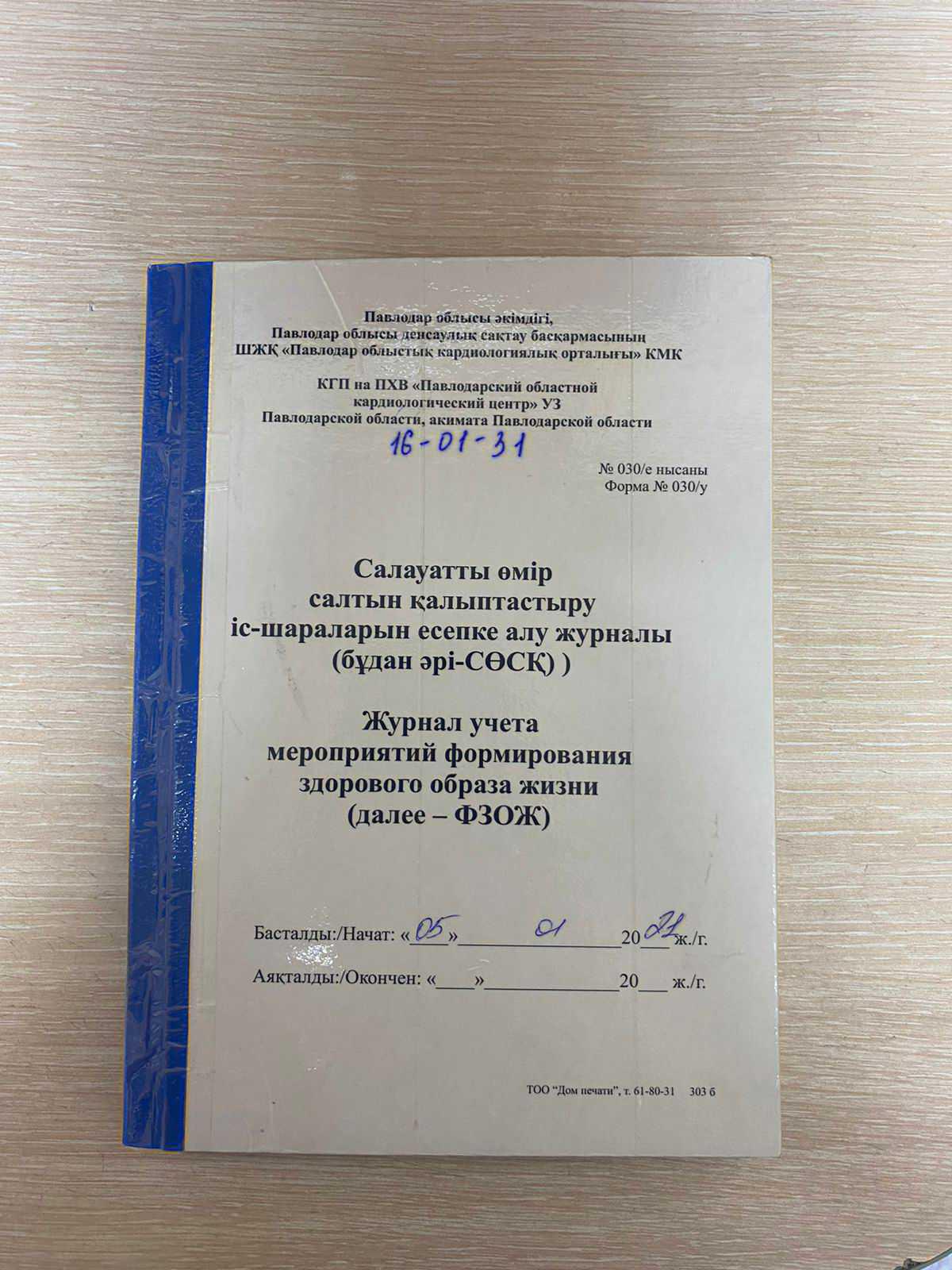 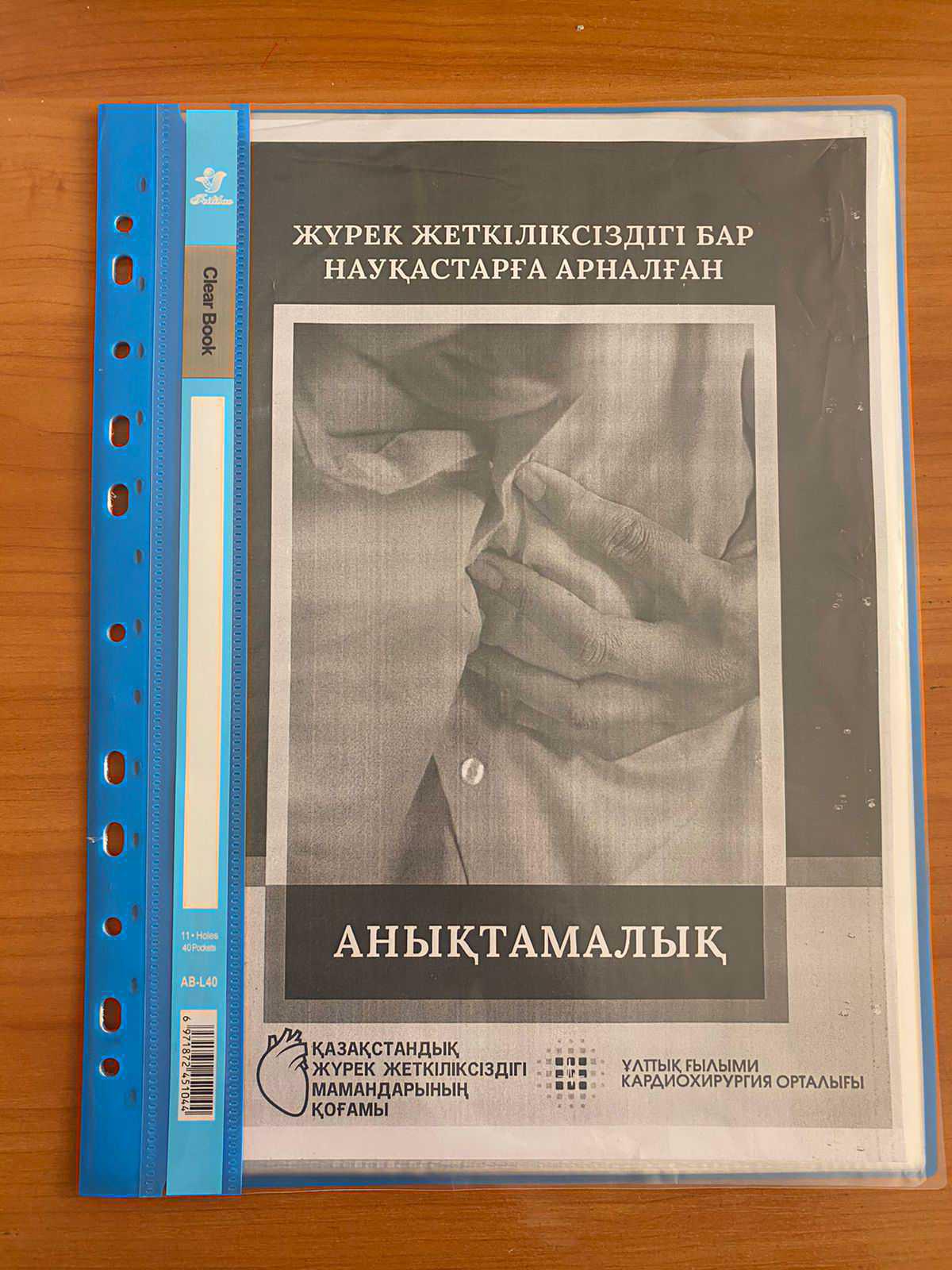 В последнее время особое внимание уделяется организации школ для больных хронической сердечной недостаточностью. Обучение больного и его ближайших родственников представляет собой чрезвычайно важную проблему. 
Необходимо вести разъяснительную работу среди населения и пациентов клиник, лечебно-профилактических центров о вреде курения, употребления алкоголя, переедании, о необходимости здорового образа жизни, закаливании, занятии физическими упражнениями. В связи с вышесказанным целью исследования являлось обоснование эффективности организационных форм профилактики сердечно-сосудистой патологии средним медицинским персоналом и уходом за больными.
1. В отделении было проведено анкетирование пациентов с целью выявления  уровня информированности о факторах риска ИБС. Всего 30 пациентов с хронической сердечной недостаточностью, в возрасте от 20 до 89 лет, давших информированное согласие об участии в исследовании.
Статистический анализ полученных данных:Из 30 обследованных 21 мужчины и 9 женщин.
Возрастные критерии пациентов с ХСН. Опрошенных пациентов я разделила на 4 возрастные группы:a) До 30 летb) От 31 до 50 летc) От 51 до 80 лет
На представленной диаграмме видно, что большее число пациентов в возрасте от 51 до 80 лет.
Причины заболевания
Длительность ХСН у обследованных пациентов:
Большая часть пациентов страдают сердечной недостаточностью на протяжении от 5 до 10 лет.
Курите ли ВЫ, если да сколько сигарет в день
Употребляете ли алкоголь?
«Знаете ли вы особенности диеты при заболевании ССС?»
Знаете ли Вы свой диагноз?
«Как часто посещаете лечащего врача?»
Состоите ли на диспансерном учете у врача кардиолога в поликлинике?
Выполняете  ли назначения врача?
Знают ли нормальные цифры АД?
Регулярно измеряете АД?
ЗаключениеИтак, медицинская сестра принимает самое активное участие в лечении ХСН. Медицинской сестре следует стремиться изменить отношение пациента к своему здоровью, побудить его следовать медицинским рекомендациям. Информированные пациент лучше мотивированы на здоровый образ жизни, лекарственную терапию, самоконтроль за своим состоянием. При кропотливой и терпеливой работе медицинской сестры, при создании партнерских отношений с пациентом, можно добиться значительных положительных результатов в лечении и контроле хронической сердечной недостаточности, улучшить качество жизни больных.